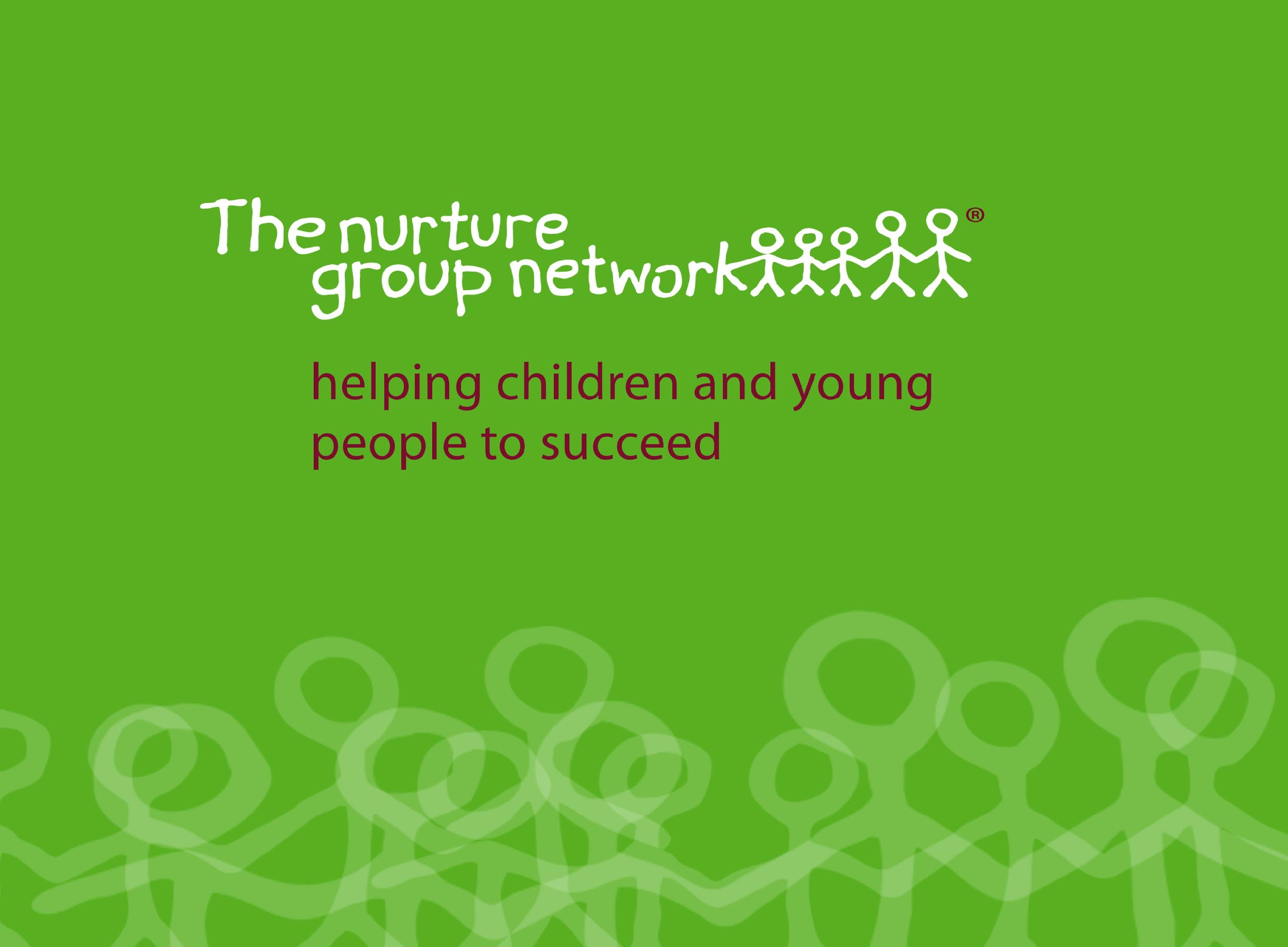 Research Workshop
Edurne Scott Loinaz, BA, MA (Ed)
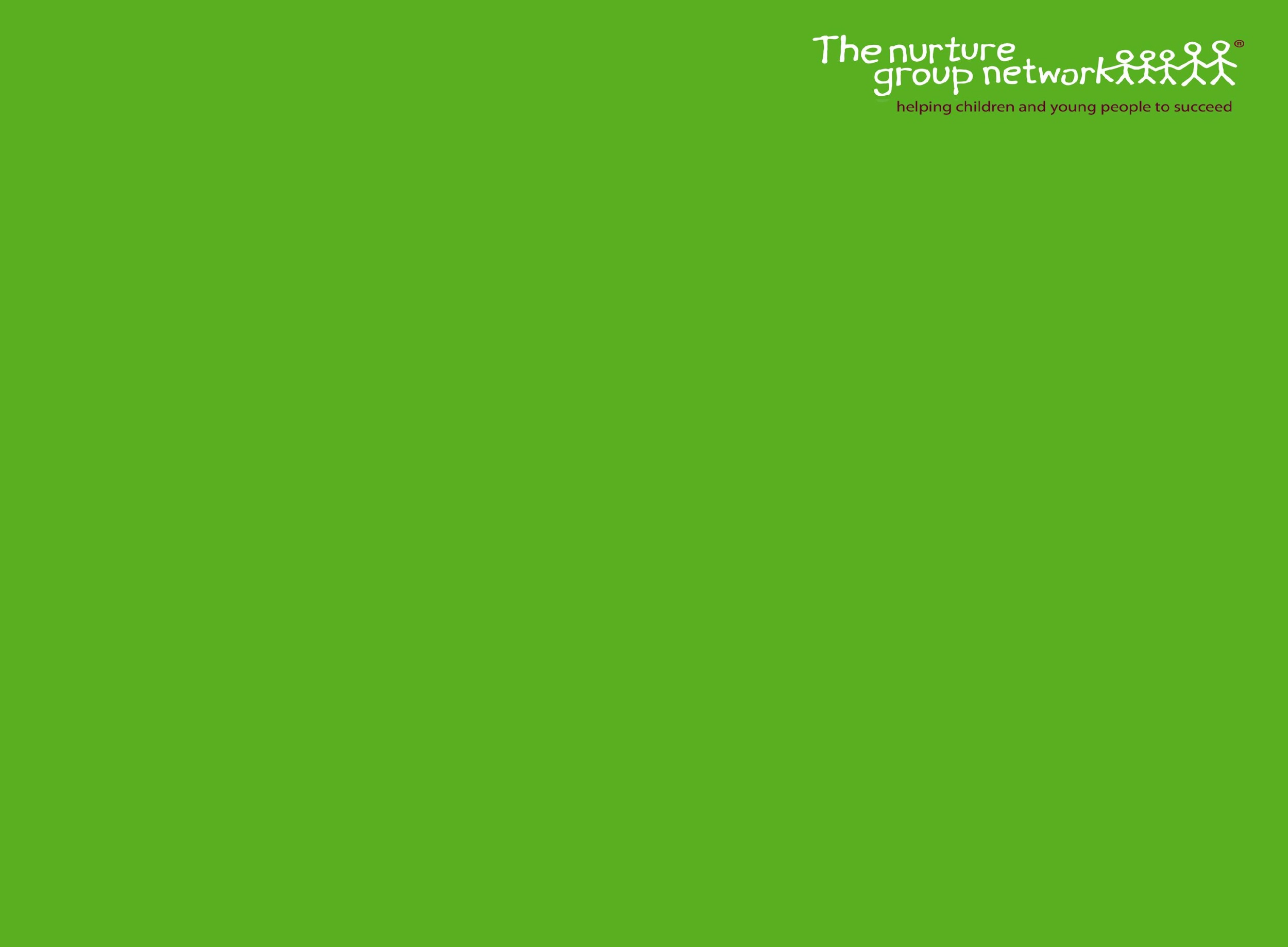 Goals for today:
Highlight the outcome and feedback measures already in place in your NG 
Identify the mechanisms that help create positive outcomes
Create your program theory
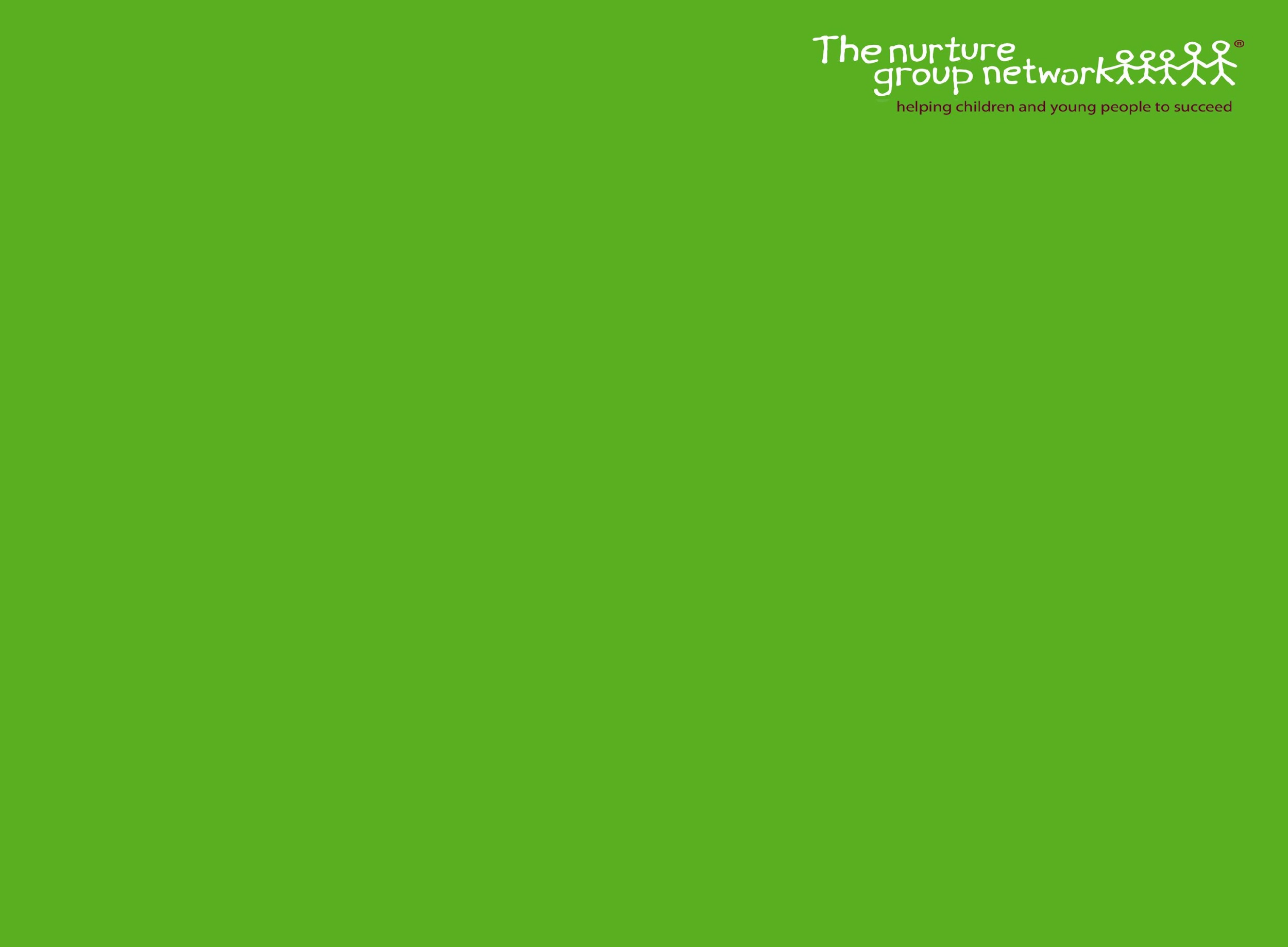 What works, for whom, in what circumstances, how and why?
If [Context] … Because [Mechanisms] …. Then [Outcome]
[Speaker Notes: Central to answering this question is the reconstruction of the policy (or program) theory.  The policy theory is the sum of assumptions or hypotheses that explain how the intervention should work.]
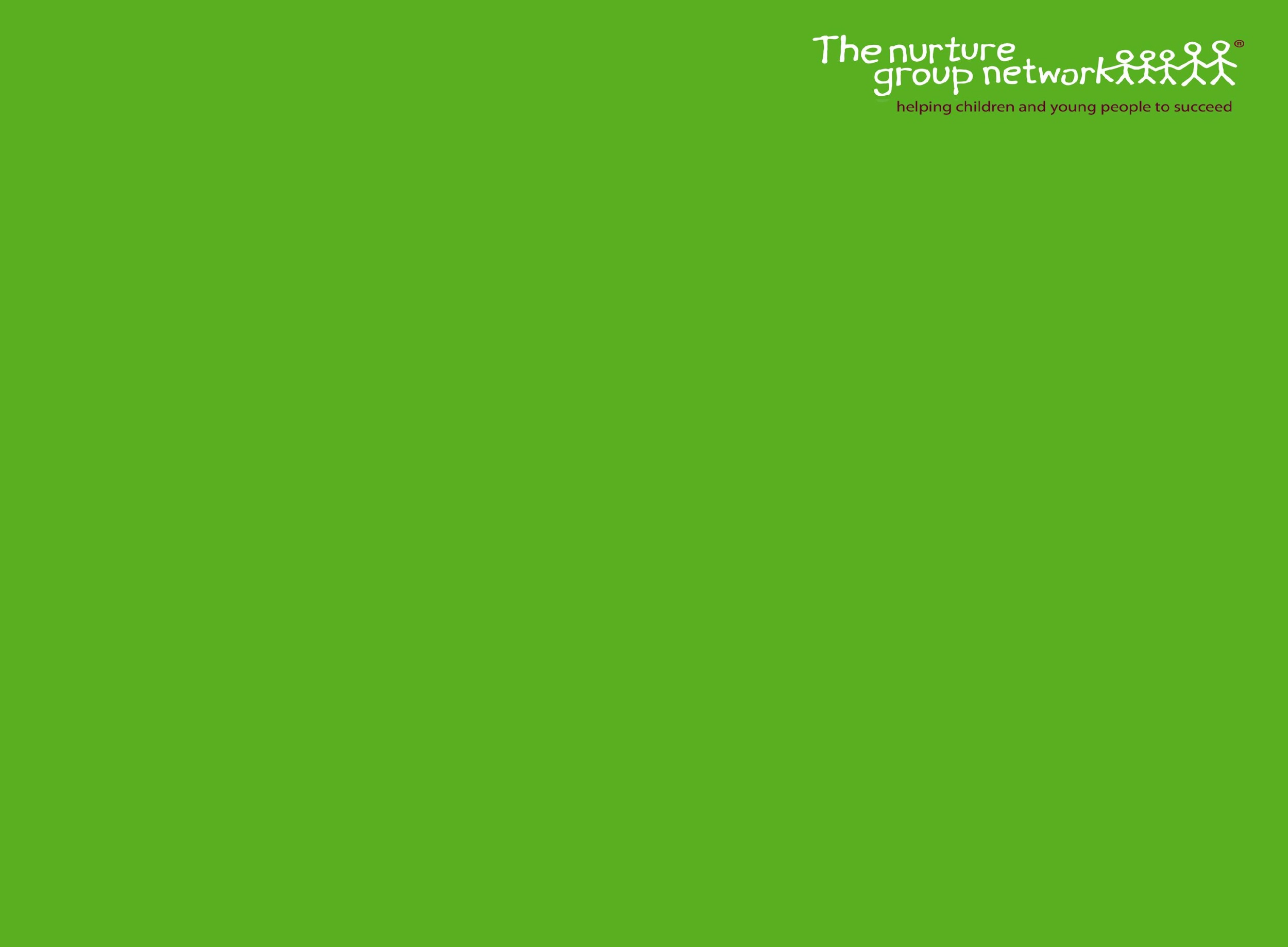 What makes a NG a NG?
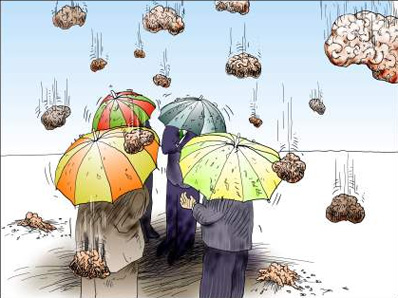 [Speaker Notes: Split into groups of 3-4- write down all the characteristics of what makes the following: a nurture room, a nurture child, a nurture teacher, a nurture school, nurture provision.]
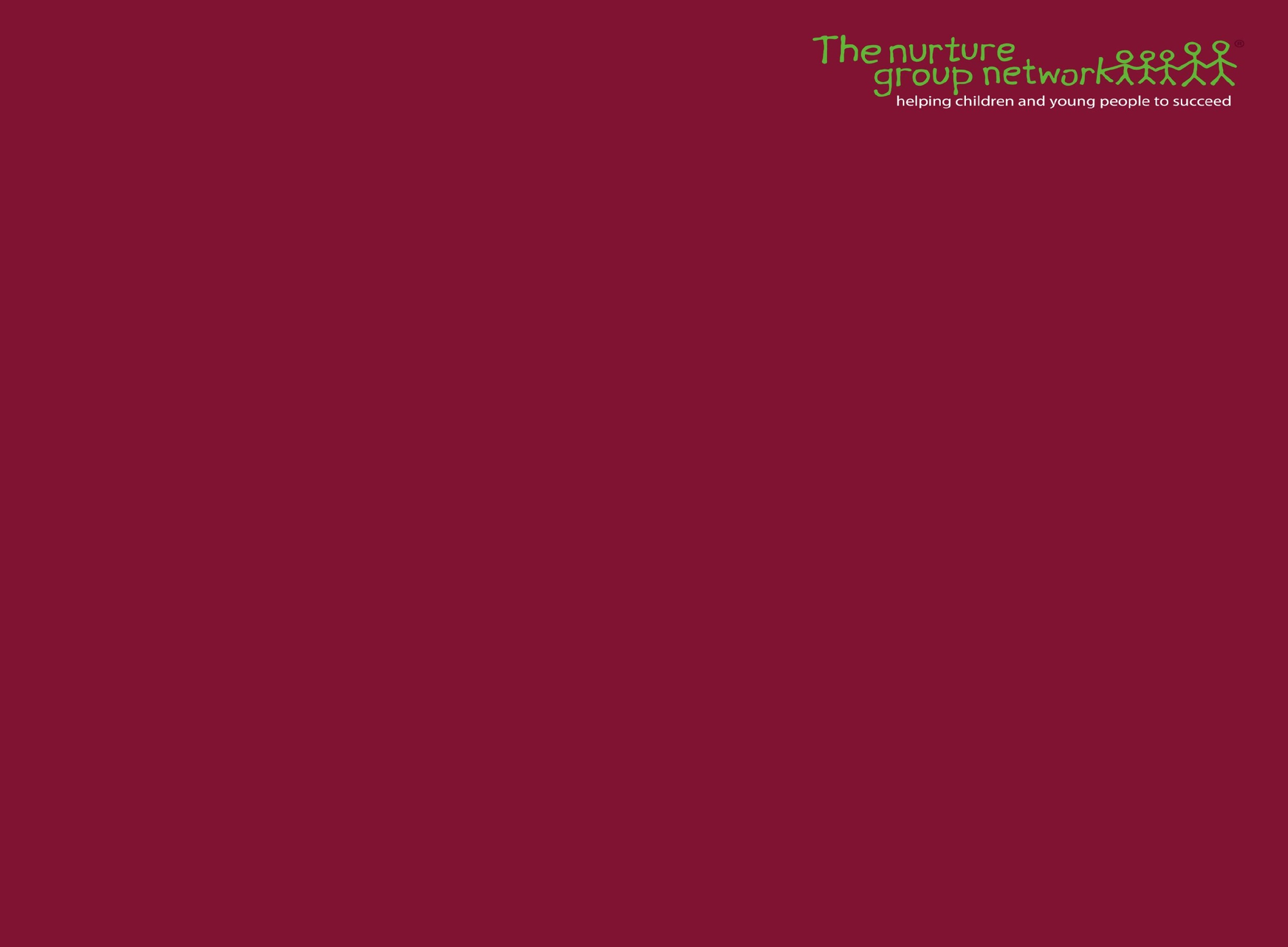 The nurture room
Always two staff/adults in the room
Small group size 8-12
Furnished to be reflective of both home and school
Contained and protected 
Big enough for large range of domestic and personal activities including ‘breakfast’ and experiences at baby and toddler level 
Dedicated room in school, with homely feel and different zones, and space for children’s personal things 
Atmosphere of room is welcoming and homely 
Location means the room is not isolated or constantly disrupted
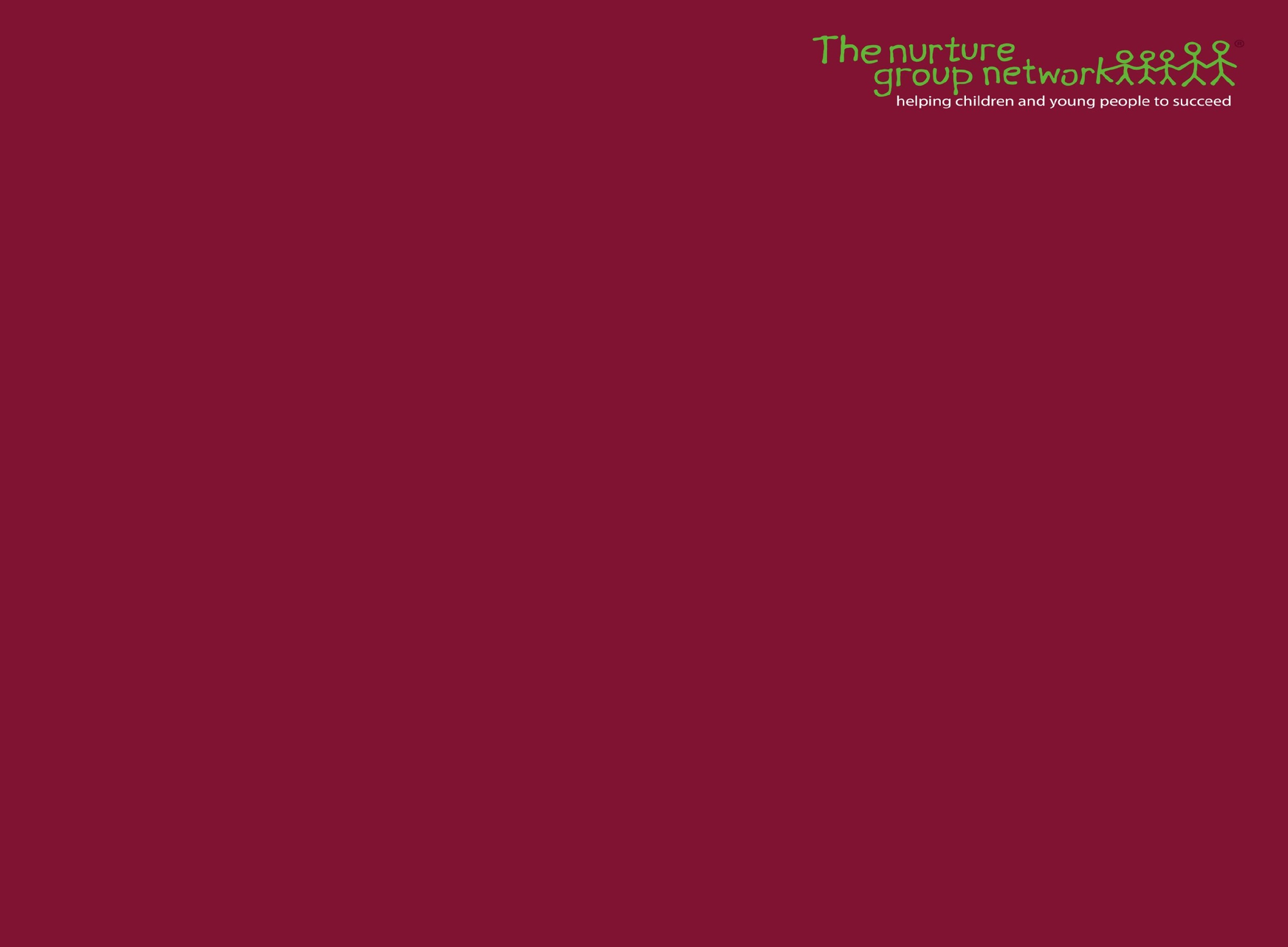 The nurture child
Triangulated referral (e.g. assessment tools, consultation with staff, parents) 
NG staff’s views integral to group selection 
Responsive to individual need e.g. child who’s experienced bereavement 
Group balance/ group dynamics considered e.g. gender balance 
Children who are disengaged 
Children who have not developed certain social, emotional and behavioural skills are selected e.g. “fill missing gaps”
Children whose parents care, but parents need help and support to develop their skills 
Children who are ‘neglected’ 
Children with attachment difficulties
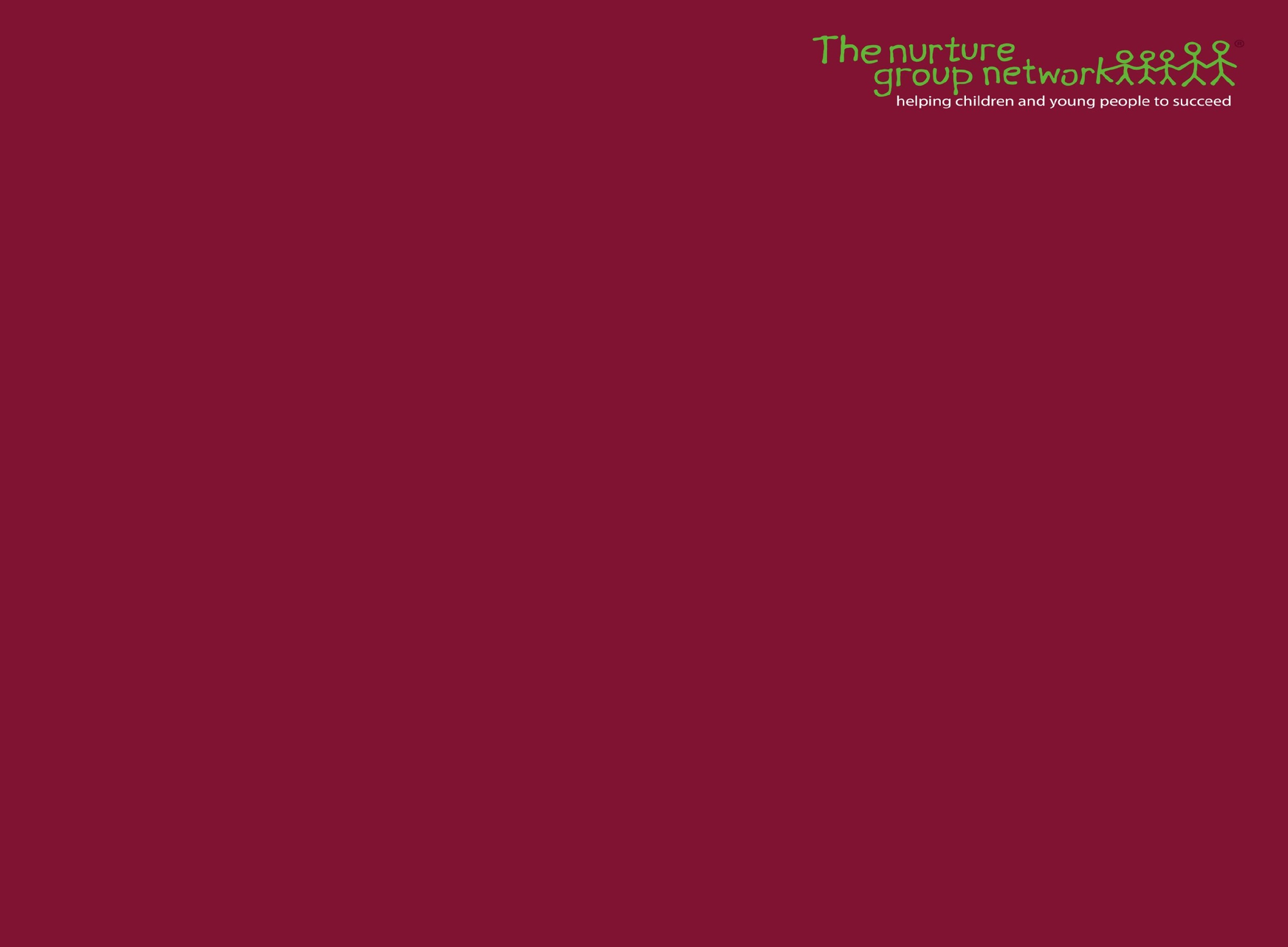 The nurture teacher
Challenge and Support: “Tough caring”. Challenge others in pupil’s best interests e.g. don’t take on unnecessary curriculum demands 
Confidence: Emotional resilience/ keeping calm 
Creating Trust: Being consistent and fair 
Respect for Others: underlying belief individuals matter/deserve respect 
Analytical Thinking: ability to think logically 
Conceptual Thinking: see patterns and links 
Drive for Improvement: set and meet challenging targets
Information Seeking: drive to find out more and get to the heart of things; intellectual curiosity 
Initiative: anticipate and pre-empt events 
Flexibility: adapt to needs of a situation, change tactics 
Hold People Accountable: set clear expectations 
Managing Pupils: provide clear direction to pupils, and enthuse them
Passion for Learning: drive and an ability to support pupils in their learning 
Understanding Others: i.e. why they behave as they do
Impact and influence: ability and drive to produce positive outcomes
Team-working
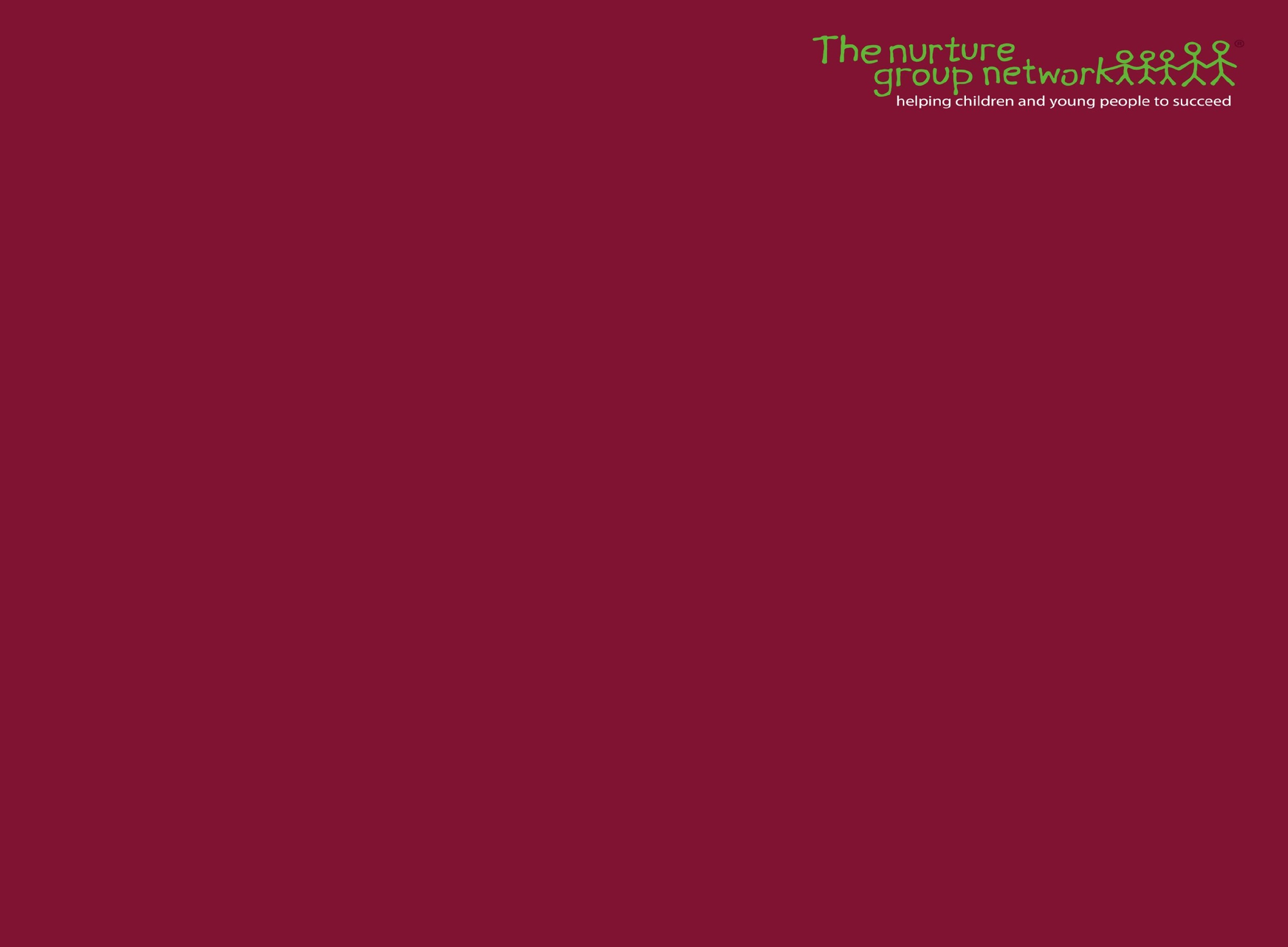 Nurture School
Whole staff awareness and understanding of the rationale and practice of the NG with all staff (e.g. including lunch supervisors) briefed about principles of group and type of provision it offers 
Whole school forum to discuss intervention strategies 
Head teacher/SMT have been trained in rationale/practice of NGs so have good awareness and understanding 
Other staff and children have access to the group e.g. invited for snack or activity time 
NG staff have high informal status in school. 
NG staff feel part of the whole school team, are kept ‘in the loop’.
NG not an ‘add on’, but integral part of school, viewed positively by other children and staff
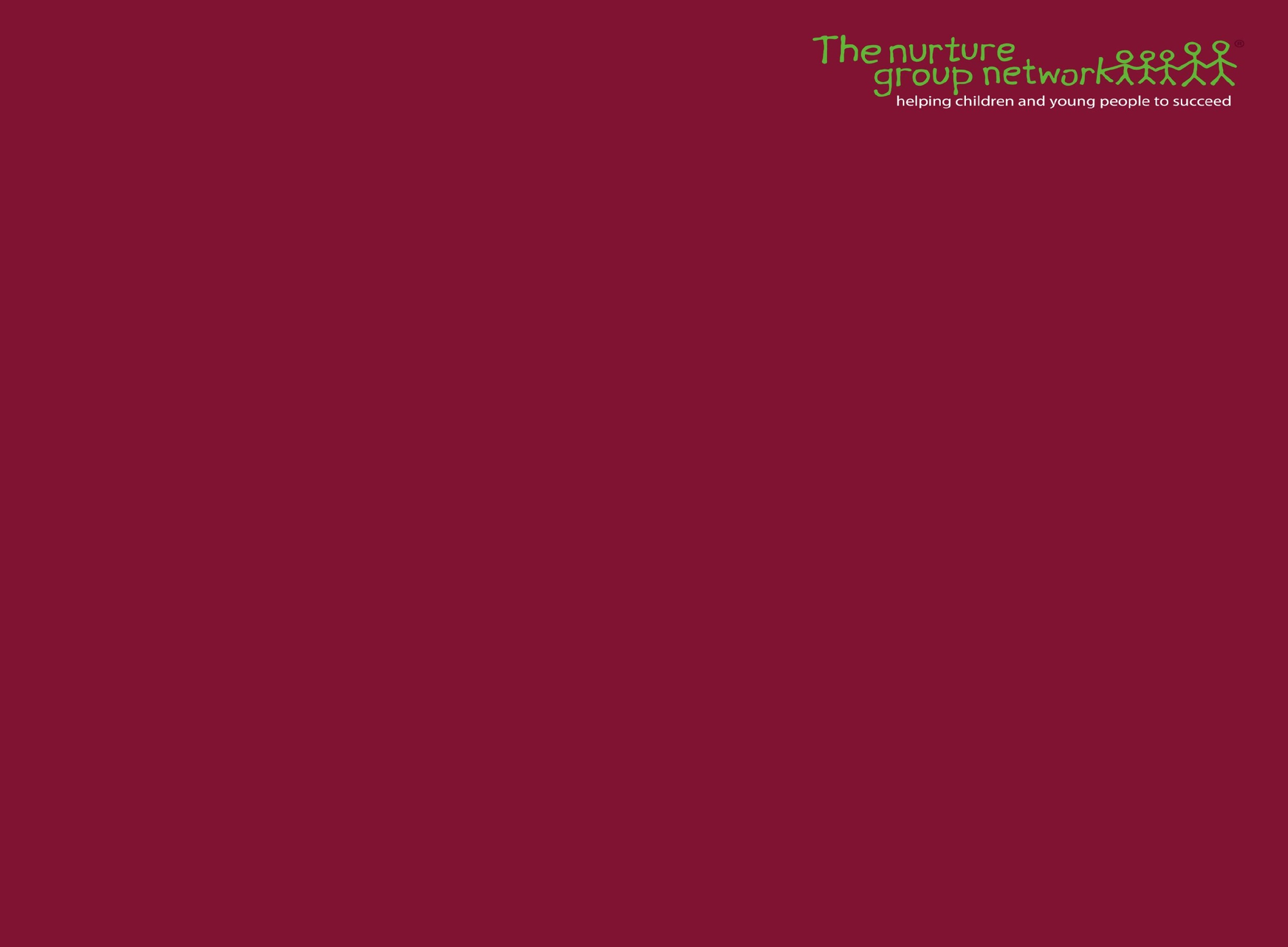 Nurture provision
Part time attendance in NG e.g. am only 
Full time attendance in NG e.g. all day 
Length of time in NG, 2-4 terms 
Time set aside for meeting parents 
Time set aside for paperwork and reflection e.g. an afternoon to set targets, reflect on the week and plan togetherFor full list see: "Evidence based practice in nurture groups: using a realistic evaluation framework to explore factors affecting practice and suggest future training directions."  by Oonagh M Davies (freely available online)
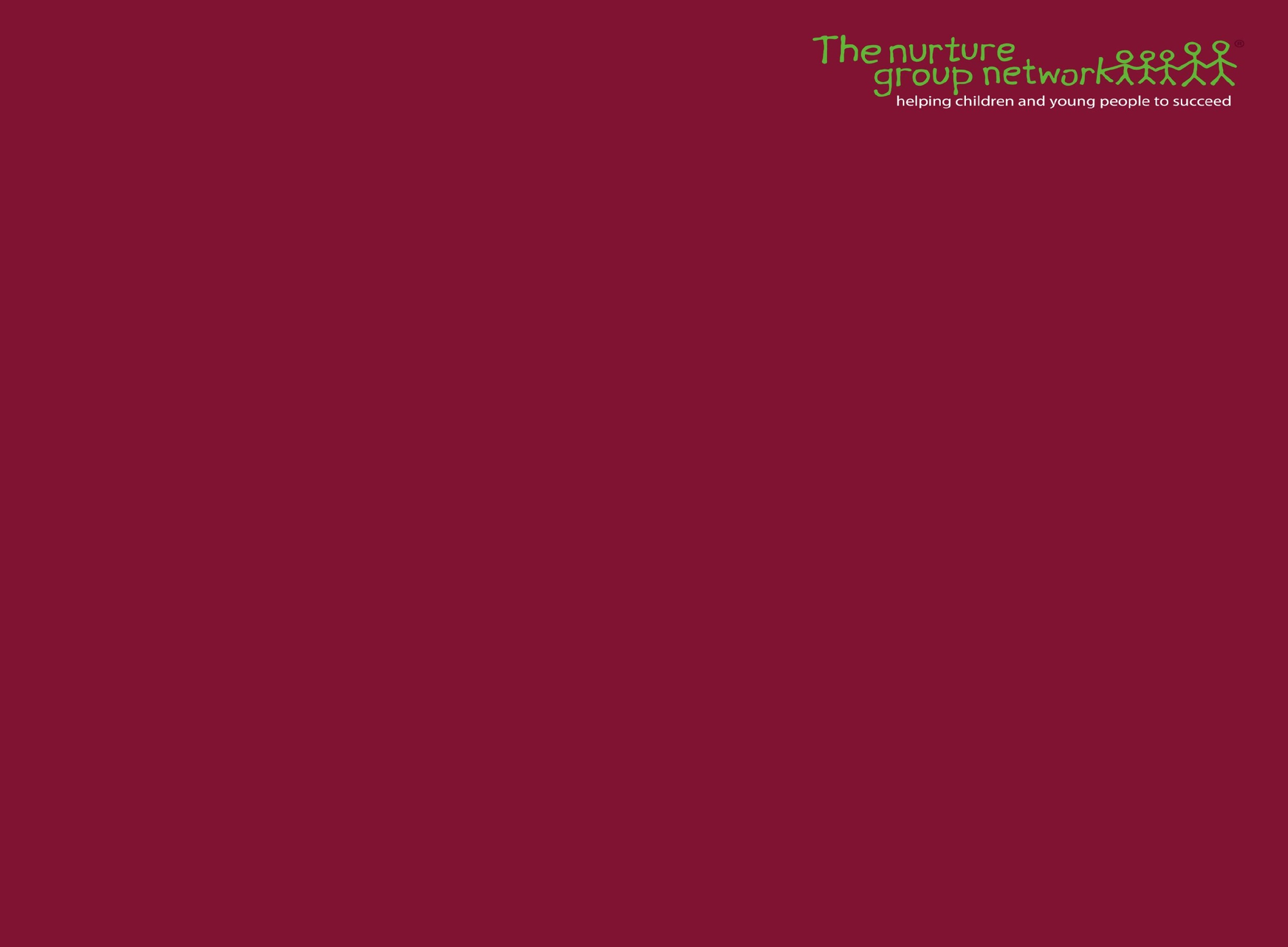 If… [Context]
Because …. [Mechanisms]
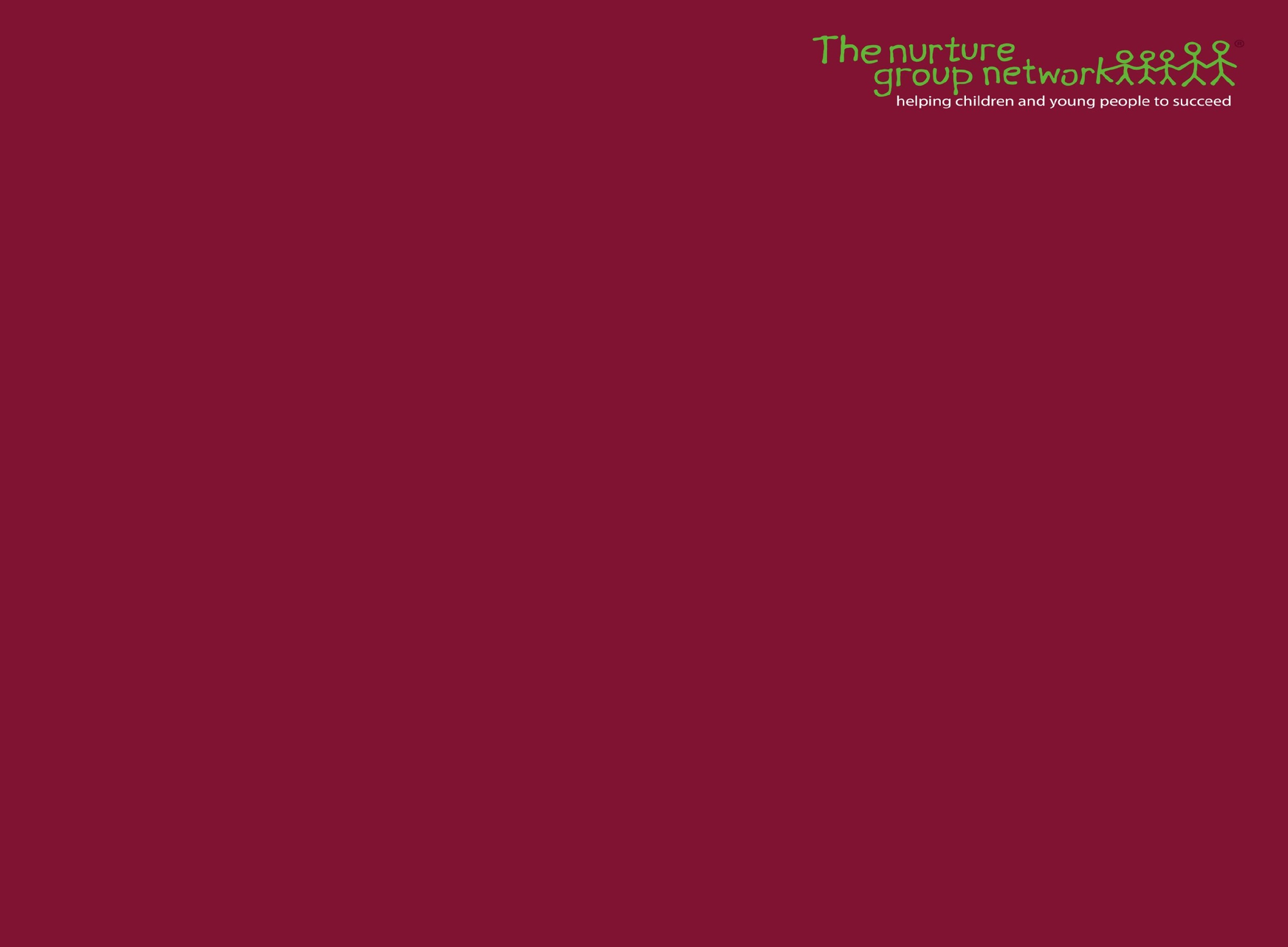 Nurture group components
Affective education
Structured tasks
Homework
Relaxation Techniques
Parental involvement
Limit setting
Affective bonds
Goal setting
Modelling
Cognitive restructuring/Coping skills
Rewards
Role-play exercises
[Speaker Notes: Choose three of the components and write a specific example of how it was used and to what outcome.  Take your time to reflect.

“A mechanism is thus a theory.”

Building affective bonds
Builds positive, trusting relationships with pupils/good rapport/familiarity (Affection, attention, caring physical contact, early basic experiences and the reassurance that the student is valued)
Labelled praise
Emotionally nurturing atmosphere
Responsive to individual needs
Consensual goal setting
Sets achievable targets from Boxall Profile assessment
Reviewing/reinforcing target behaviour/skills 
Modelling
Role modelling of appropriate behaviour/social skills between two adults participating in constructive interaction
Peer modelling 
Coping template / Positive self-instruction / Cognitive restructuring
Methods to generate alternative solutions/evaluate options
Perspective taking
Recognising triggers of anger
Forecasting future setbacks
Deliberate exposure to what triggers negative thoughts/reactions along with a coping template
Distinguishing between helpful and unhelpful thoughts
Graded hierarchy approach (breaking-down worrying situations into manageable steps)
Identifying other people who use good coping models
Rewards
Behavioural reward systems: marble jars, team targets, sticker charts
Prizes/gifts/books (dependant on behaviour and achievable targets)
Golden time
Extra play time
Time with favourite teacher/class pet
Taking the class toy home
Role-play exercises / Social skills training
Practicing/rehearsing skills
Re-enacting hypothetical situations
Affective Education
Understanding, identifying and labelling emotions
Recognising physical and environmental cues of emotions
Providing opportunities for pupils to verbalise their emotional experiences
In-session curriculum / Structured tasks
Curriculum planning and assessment as a collaborative responsibility between the nurture group practitioner and the mainstream teacher
Circle time    
Homework                                                                                                                           
Assigning and reviewing tasks to complete
Setting up behaviour charts for implementation at home/practicing skills        
 Relaxation techniques                                                                                                           
Mindfulness
Controlled breathing techniques
Identifying a range of activities which students find enjoyable and relaxing
Parental involvement 
Staff provide ideas/equipment for home activities and support parents to develop  appropriate interaction strategies and management for home
Parent praise
Open afternoons or evenings are often held termly and younger siblings are welcomed
A few parents spend part of the day or the entire day in the nurture group
Limit setting
Ignoring negative behaviour
Traffic light system
Time ‘in’]
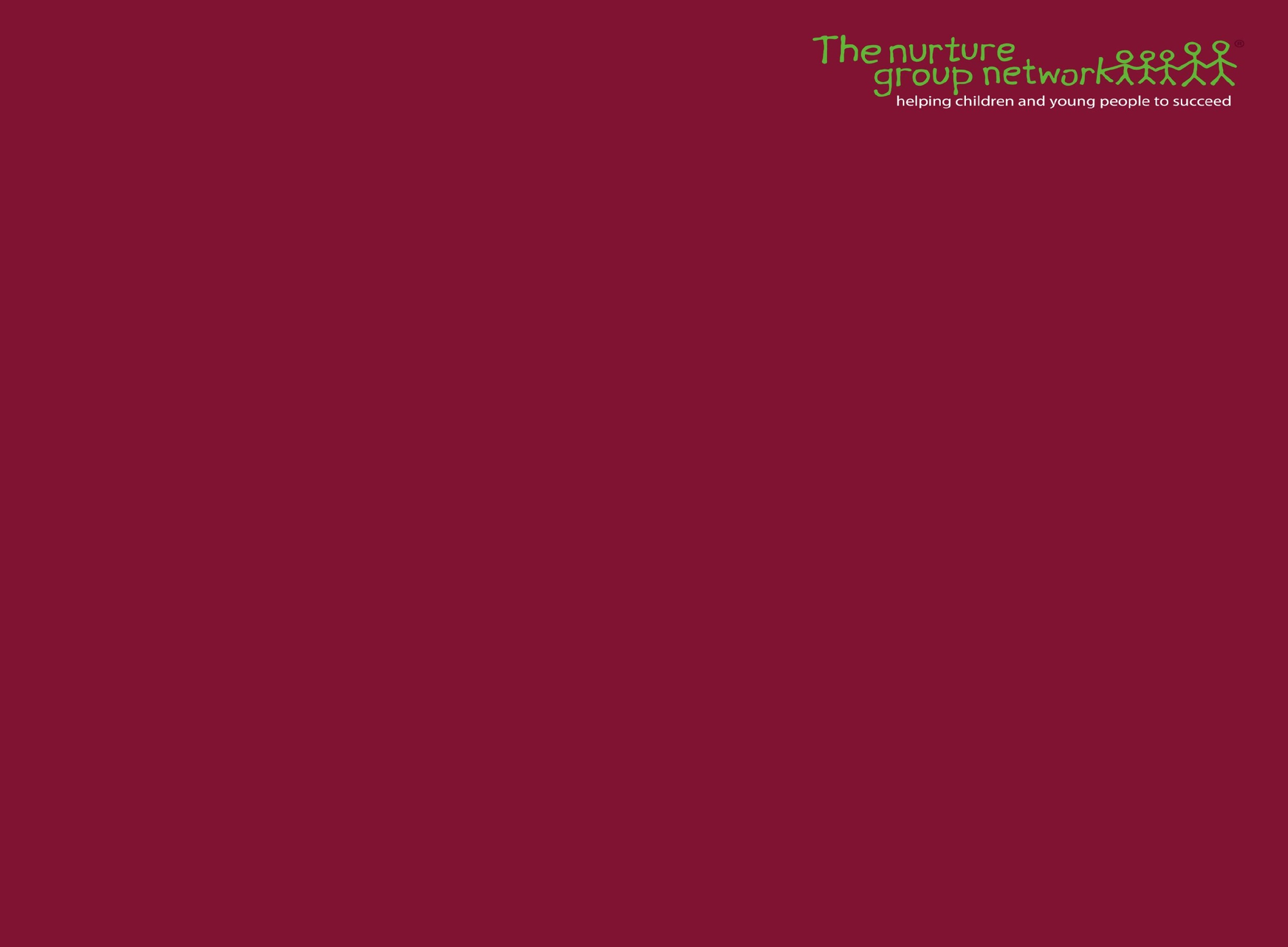 If [Context]…
Because …. [Mechanisms]
Then … [Outcomes]
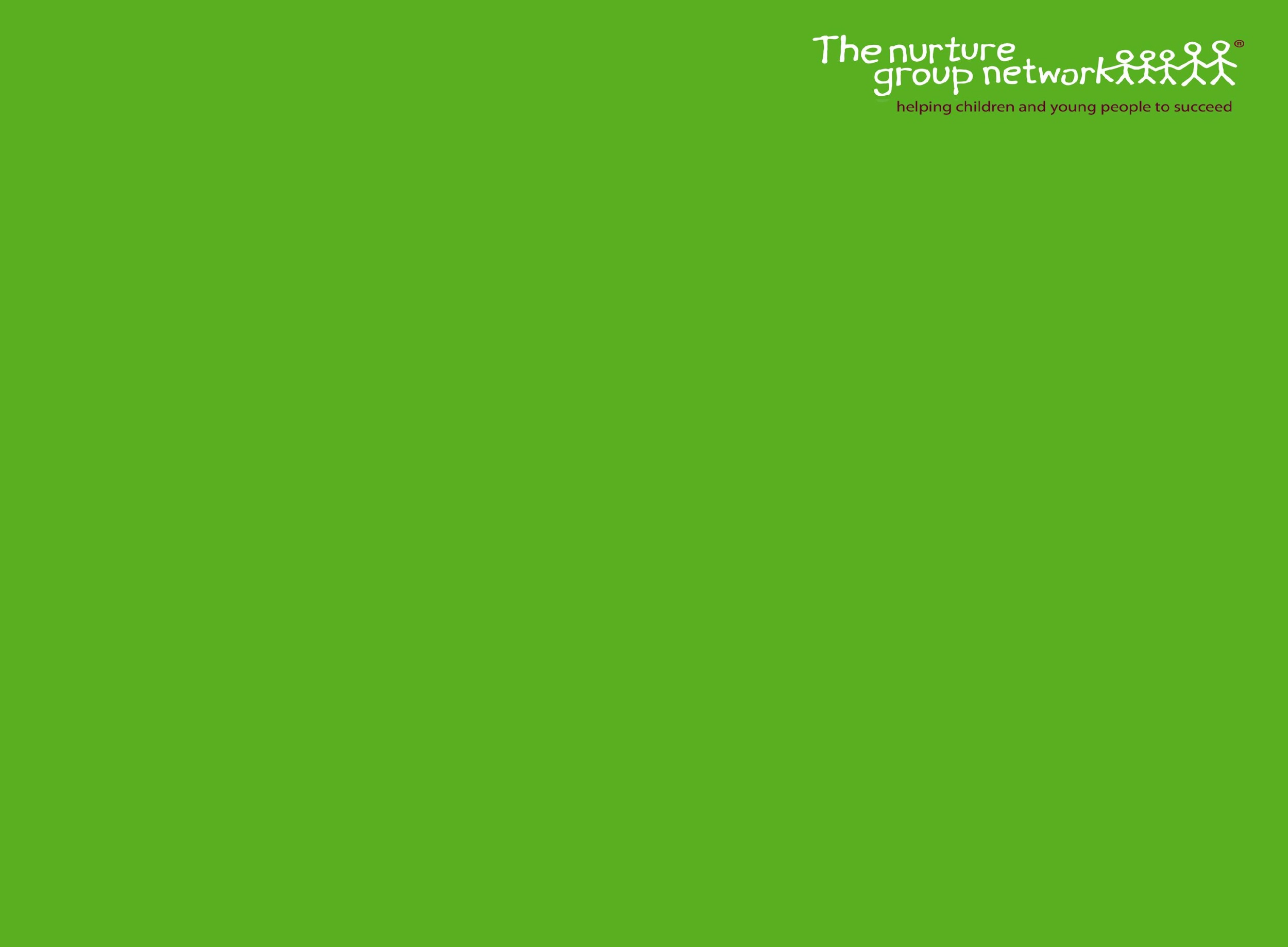 What outcome measures could be usedto track progress in NG provision?
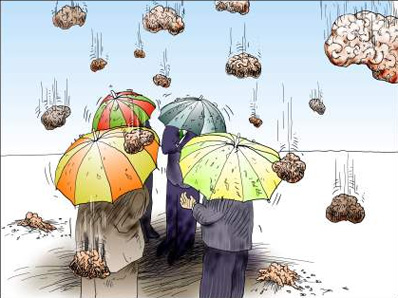 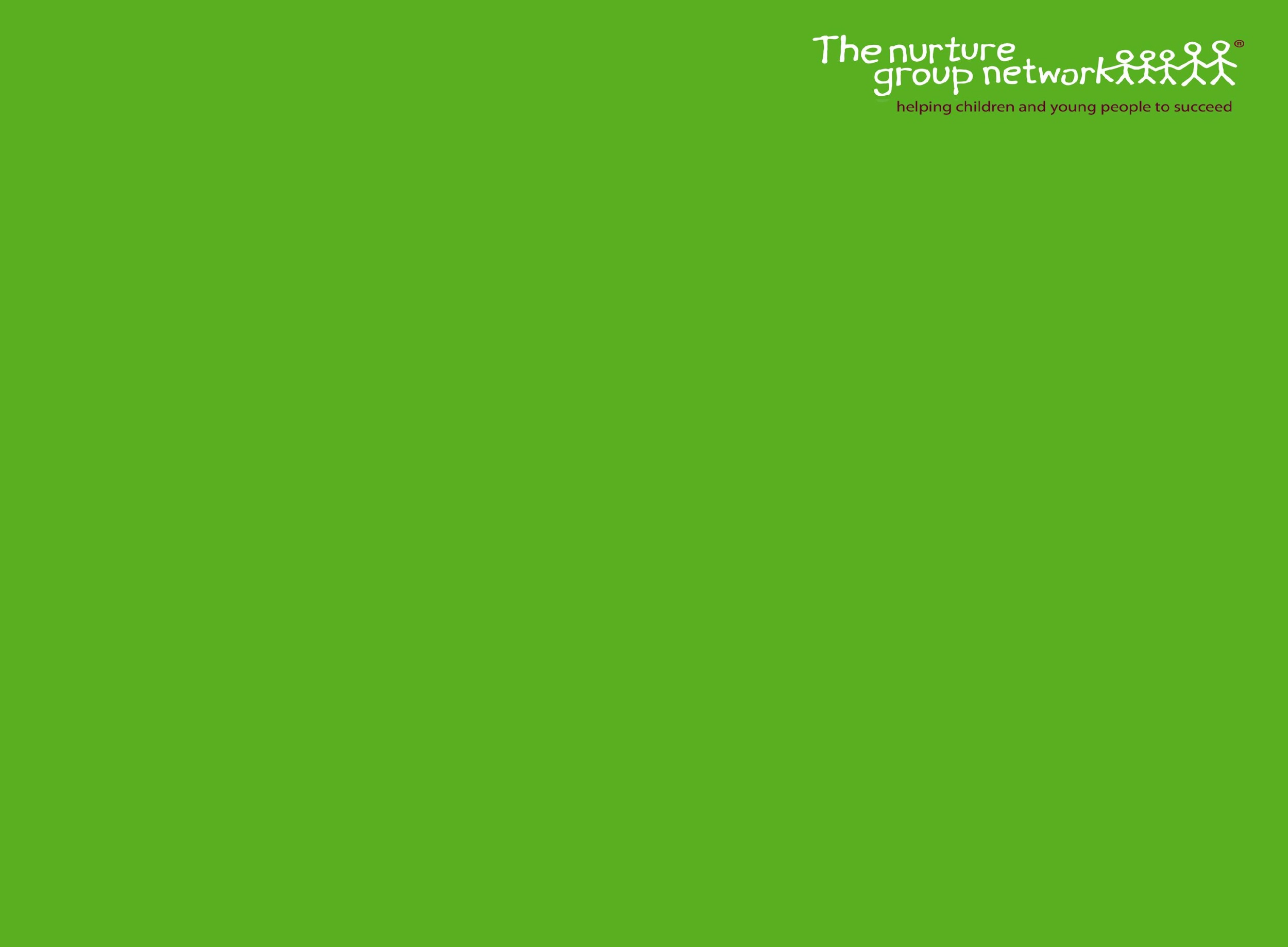 Quantitative Data 
Information that is based on quantities obtained using a quantifiable measurement process
The Individual Pupil 
Gains in social and emotional functioning – BP, SDQ, BIOS
Academic achievement
Attendance
The School
Impact on fixed period and permanent exclusions
Staff turnover
Costs on support programmes for students with SEBD
Number of referrals to external authorities
[Speaker Notes: Behavioural Indicators of Self-Esteem Scale]
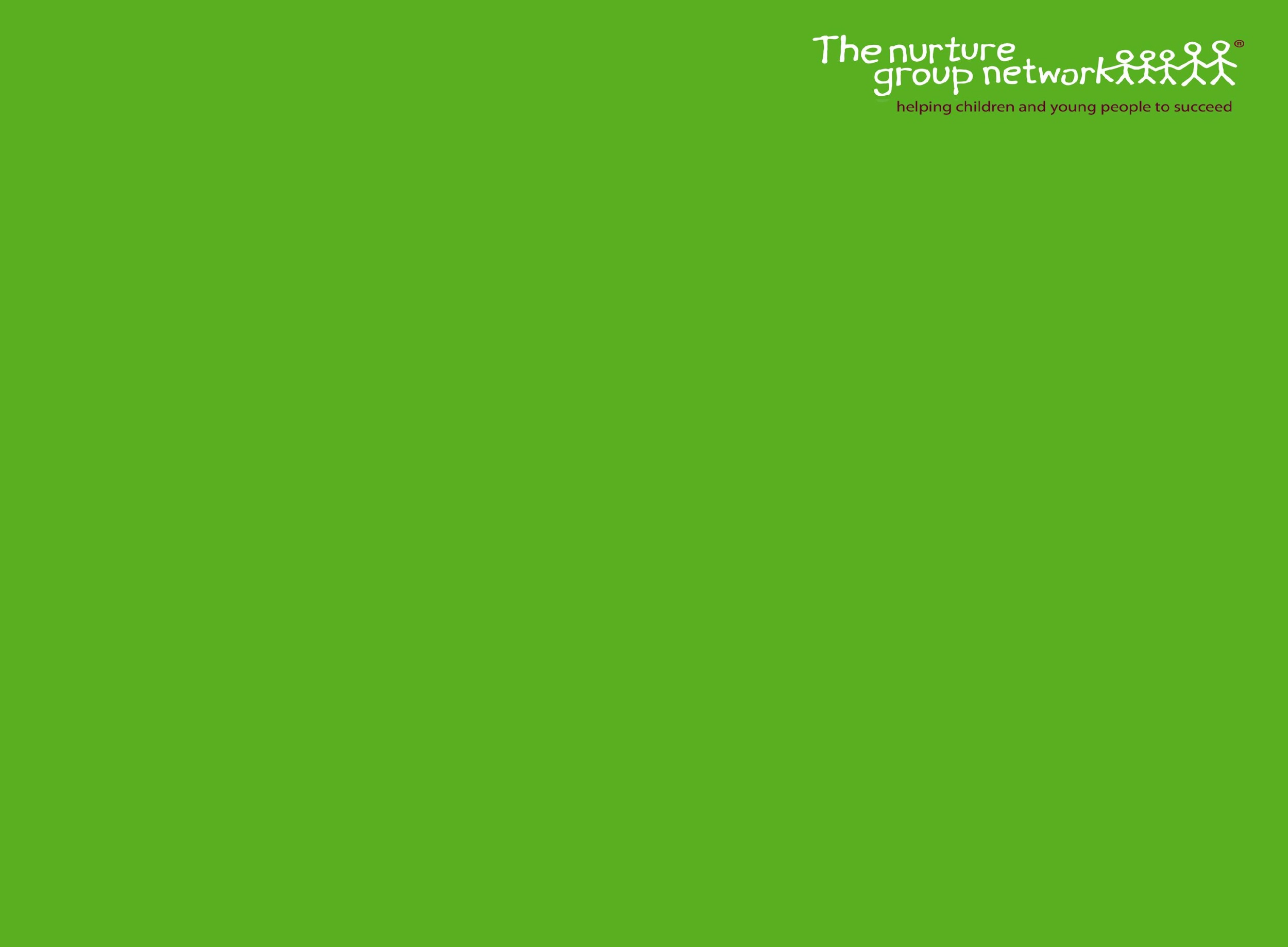 Qualitative Data 
Information that is descriptive, subjective or difficult to measure.
Feelings in different contexts: 
During lessons/Lunch/Moving between buildings/Class trips




Specific statements:
I like school
I have friends at school
I have someone to play with at lunch 
I feel safe at school 
My teacher likes me
I like my teacher
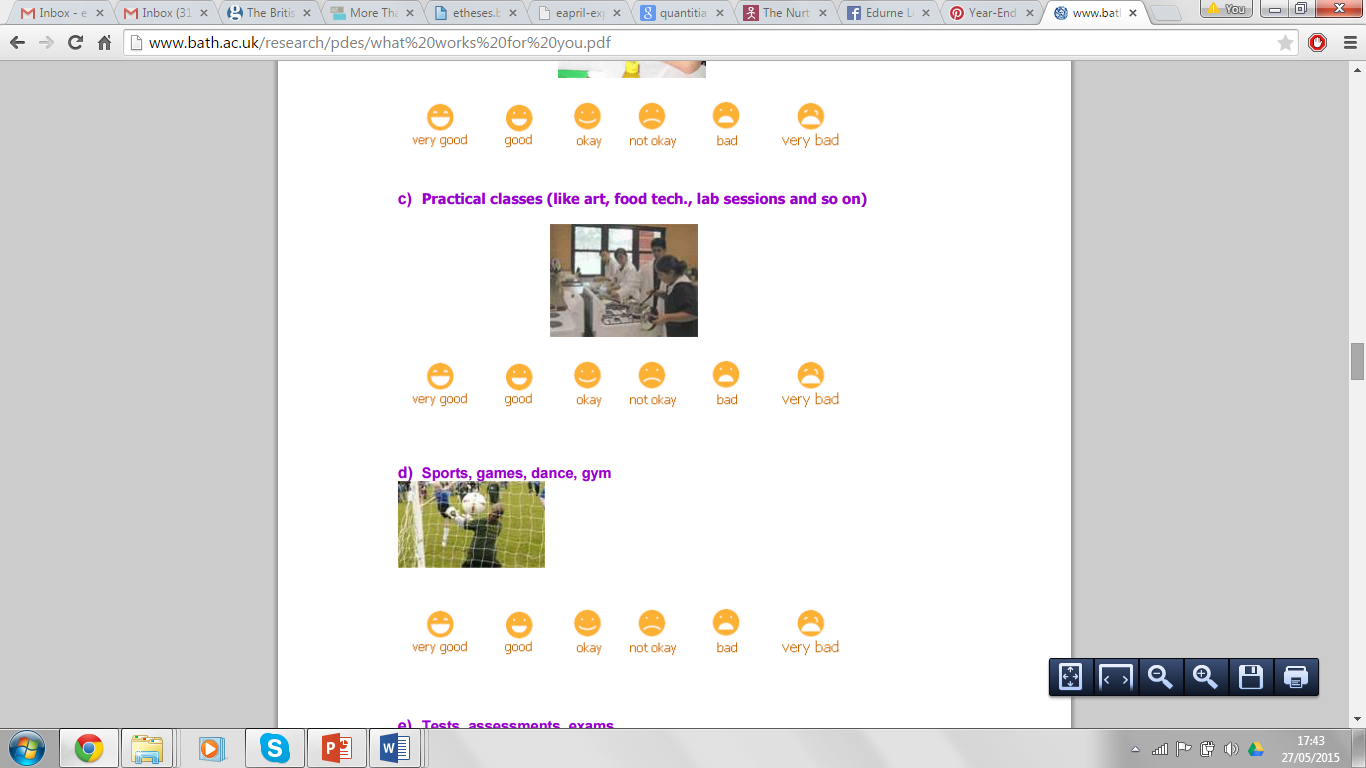 [Speaker Notes: Parents
Changes in interaction with children at home
More involvement and engagement with school community]
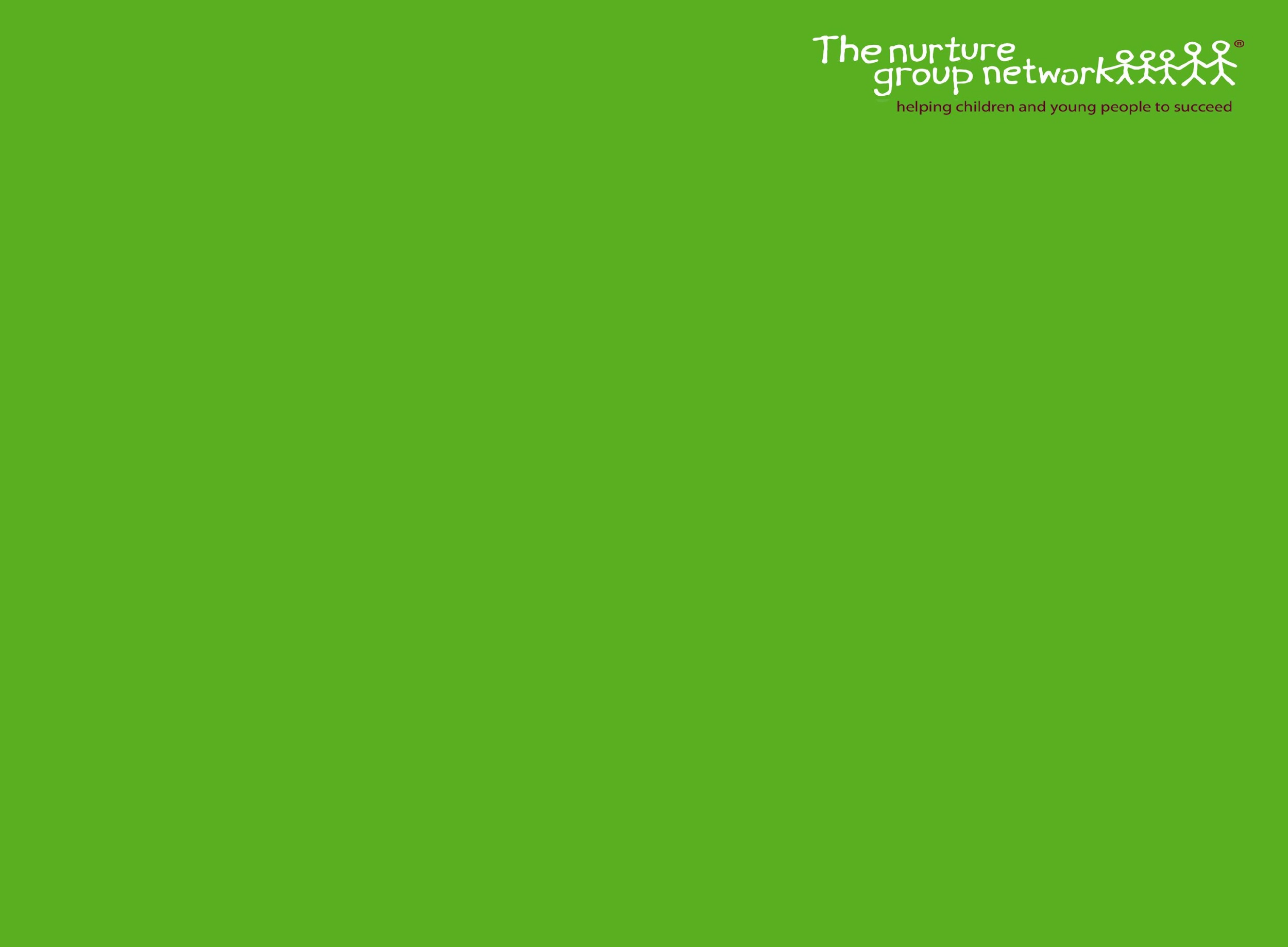 Before NG provision (ex ante) During (ex durante) After (ex post)
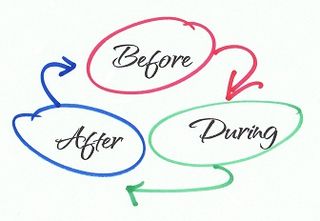 [Speaker Notes: The more data you get the better.]
Change in Developmental Boxall Scores in six academic terms.
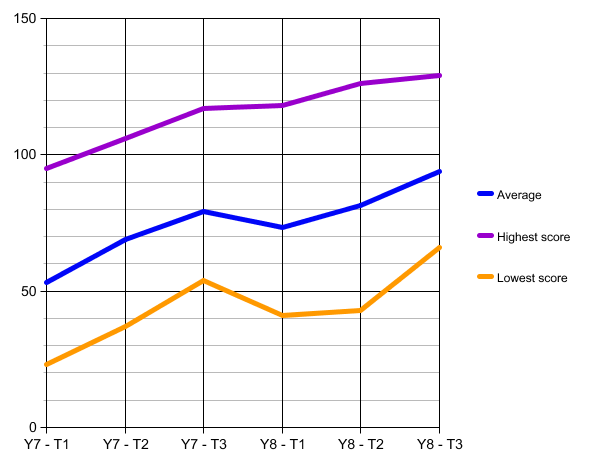 Low-risk
Borderline
High risk
[Speaker Notes: The longer you track the data the better]
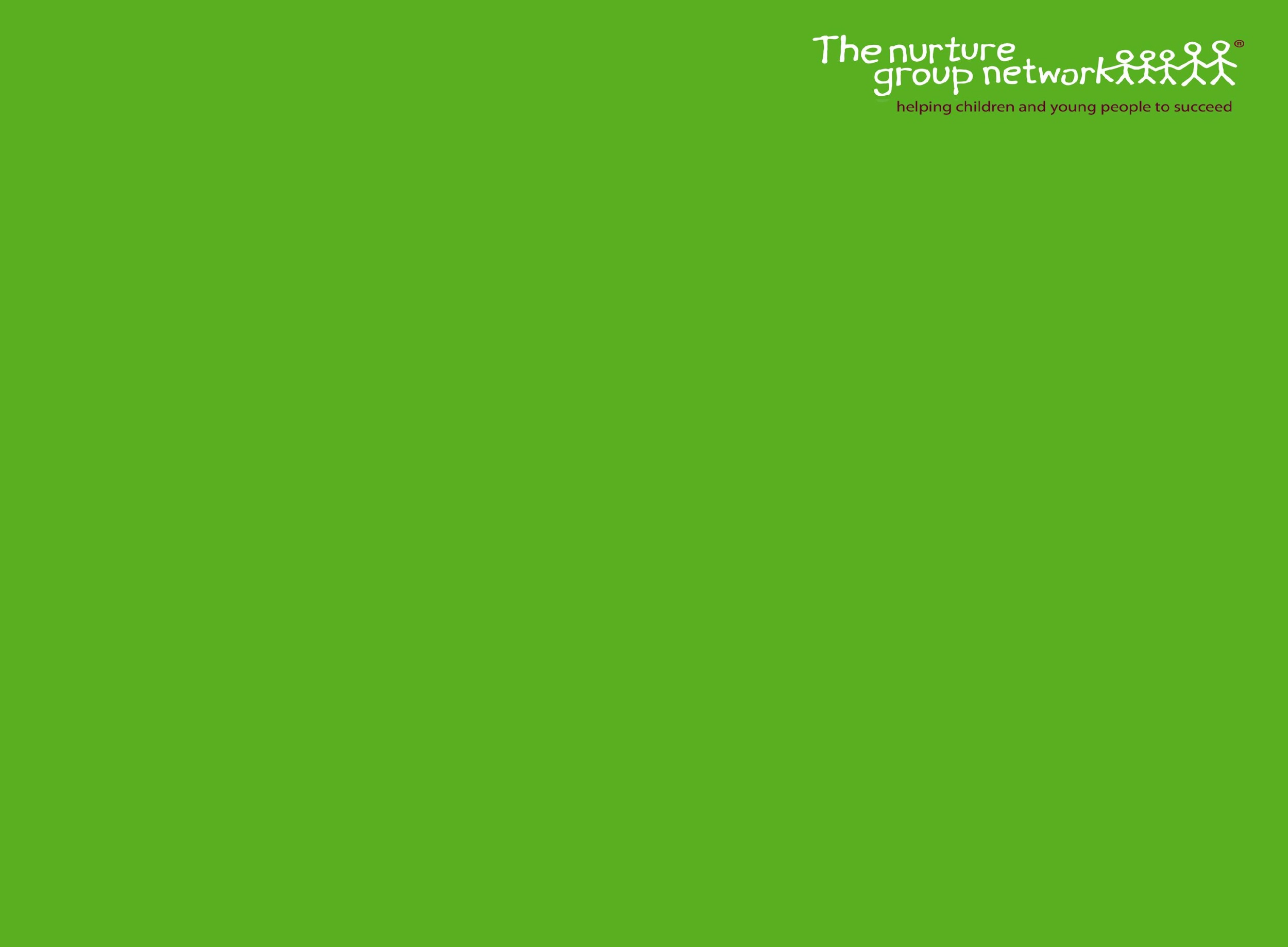 Outcome and feedback measures
Use existing literature NGs have an impressive evidence-base, including high-quality, non-randomised controlled studies – use them!Your NG is not an island!
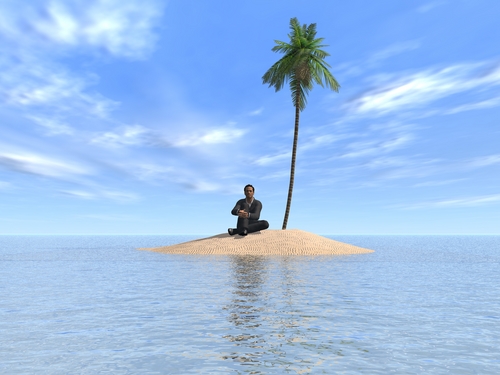 [Speaker Notes: .]
N= 350 students (186 NG, 164 CG)
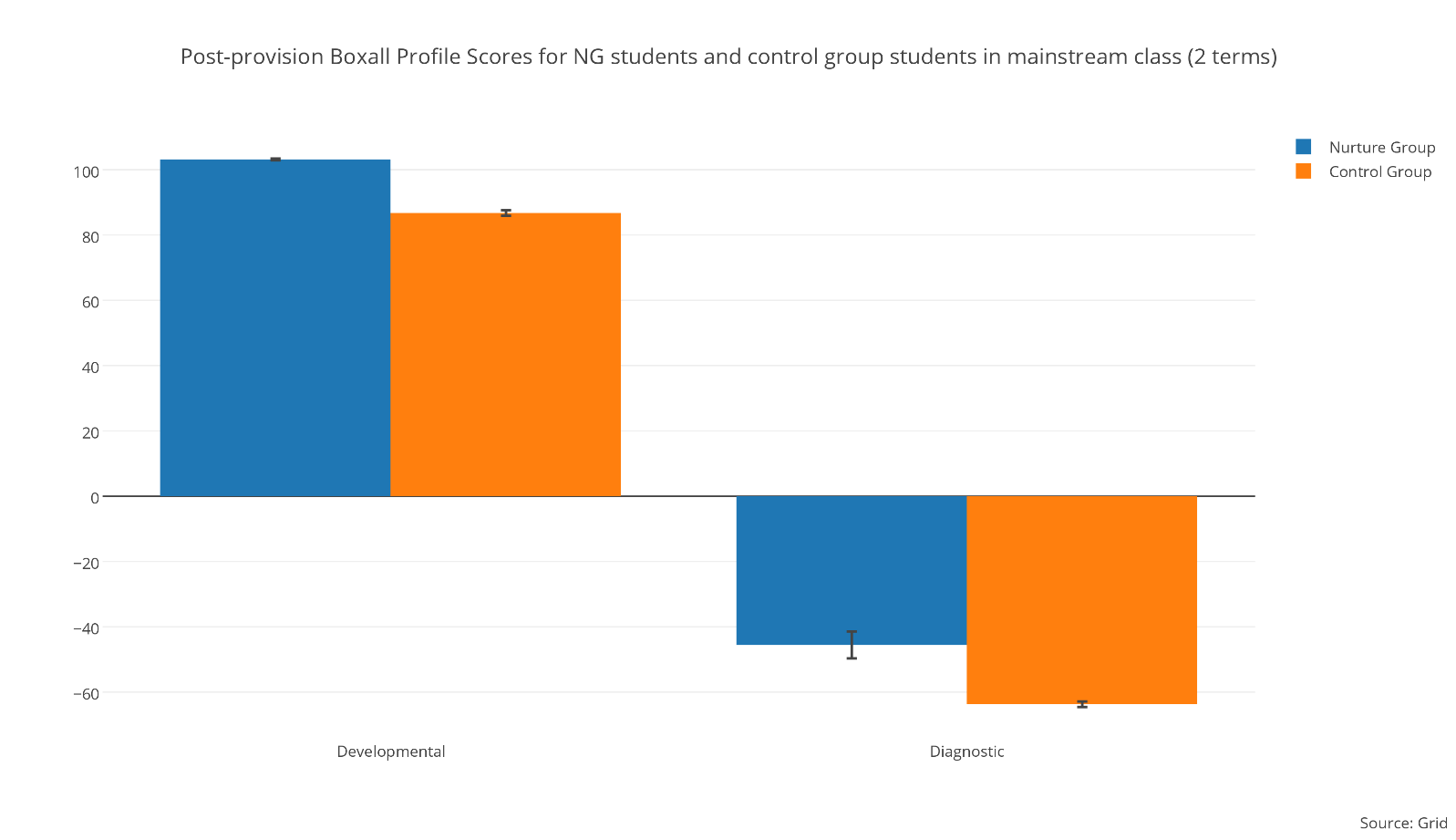 Low-risk
Borderline
High-risk
Control group
NG students
Control group
NG students
Low-risk
Borderline
High-risk
Developmental scores
Diagnostic scores
[Speaker Notes: You will be asked – how can you know for certain that these outcomes are due to NG provision?  You reply: non-randomised controlled studies have proven that children attending nurture group provision compared to those that remained in their mainstream class for more than two terms, significantly improved their social, emotional and behavioural issues and academic achievement]
[Speaker Notes: Non-randomised studies]
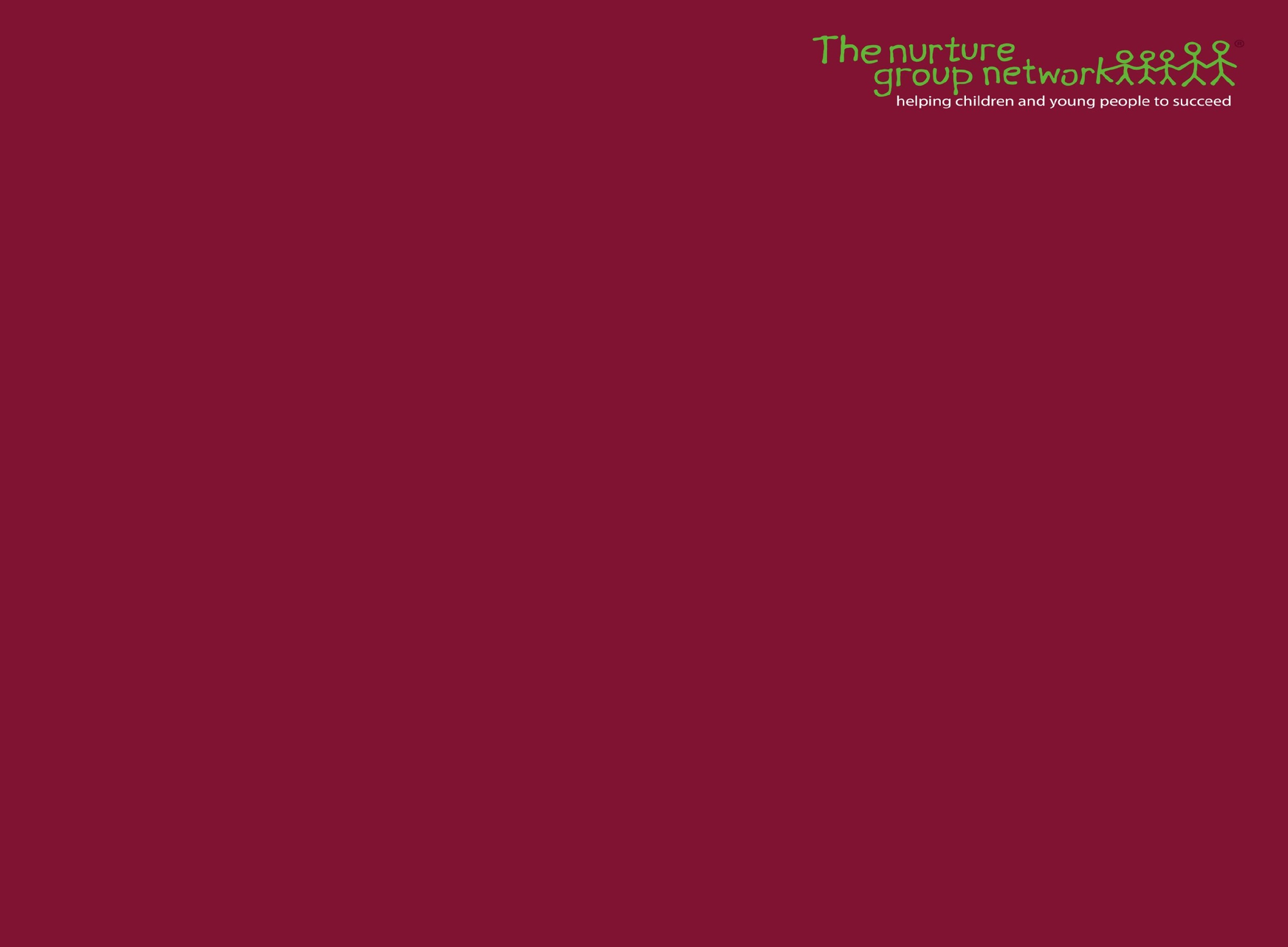 If [Context]…
Because …. [Mechanisms]
Then … [Outcomes]
But [Limitations]
[Speaker Notes: There will always be limitations to any provision – we know that, for example, if improvements aren’t visible after two months it is a good idea to access outside help.  There are also limitations for improvement in nurture groups with children with autism or children with moderate learning difficulties.  No provision is a silver bullet – understanding the limitations of a provision is crucial to creating a program theory.]
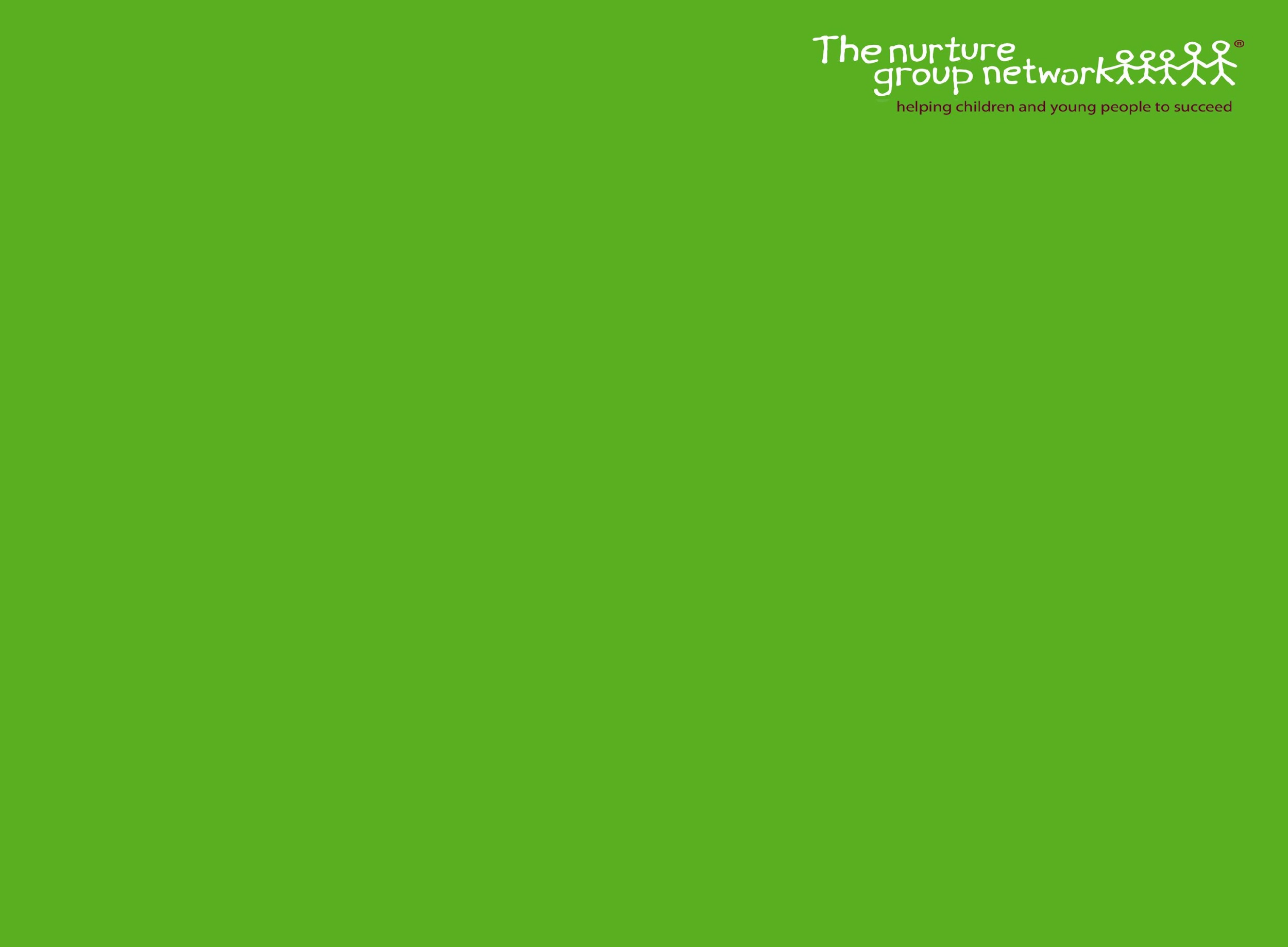 My nurture group program theory:
If [Context] (child, teacher, school, nurture group, frequency) … Because [Mechanisms] (affective bonds, modelling, coping skills, parental involvement, goal setting etc.) …Then [Outcome] (improved behaviour, academic achievement, attendance)
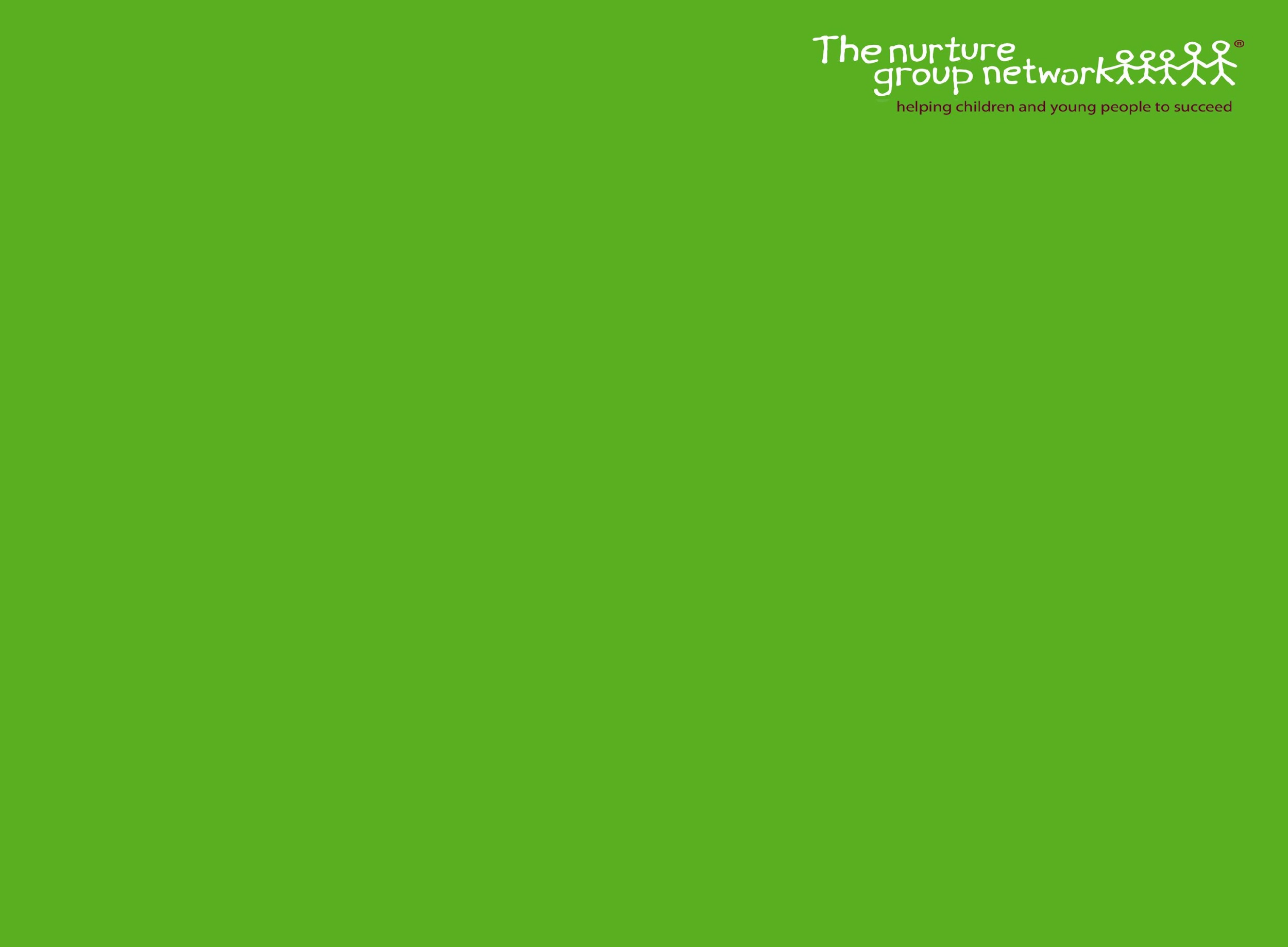 Goals for today:
Highlight the outcome and feedback measures already in place in your NG
Identify the mechanisms that help create positive outcomes
Create your program theory